Љубов помеѓу математиката и другите предмети 💕
Изработил: Миа Хаџи-Димова 8б
Каде ја сретнуваме математиката?
Како ученици постојано ја сретнуваме математиката во останатите предмети, од уметност до наука, математиката ни е исклучително потребна. Во прилог ќе видиме некои примери!
Пример: Низата на настани во Втората Светска Војна и нејзиното времетраење.
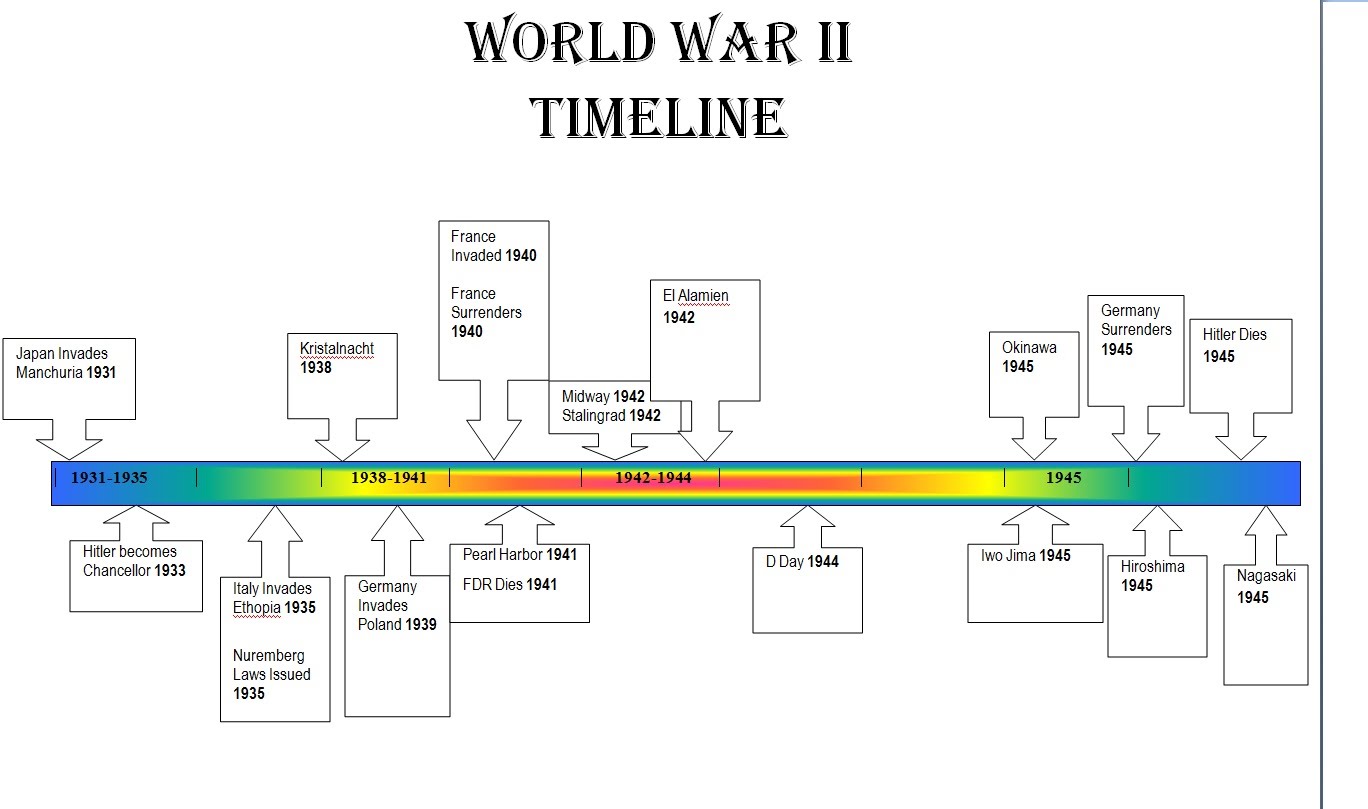 Историја
Во овој предмет постојано правиме низи, подредуваме броеви (години), пресметуваме растојание помеѓу одредени историски настани и целокупно постојано работиме со броеви!
Времетраење: 1945-1939=6
Формула за пресметување на индексот на телесна маса.
Биологија
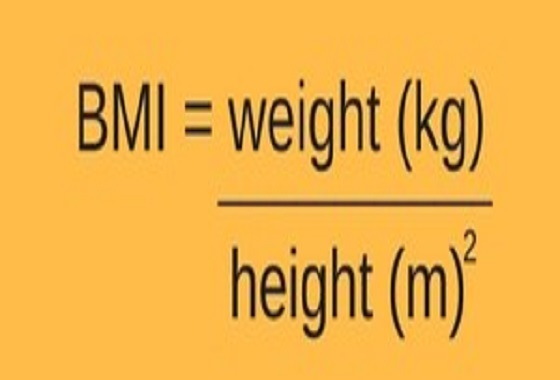 Математиката е во тесна врска со билогијата. Тука спаѓаат пресметувањето на нормалната телесна тежина, калориската вредност, броењето на коски во телото, мерењето на крвен притисок...
Еве еден пример преку димензиите на едно фудбалско игралиште.
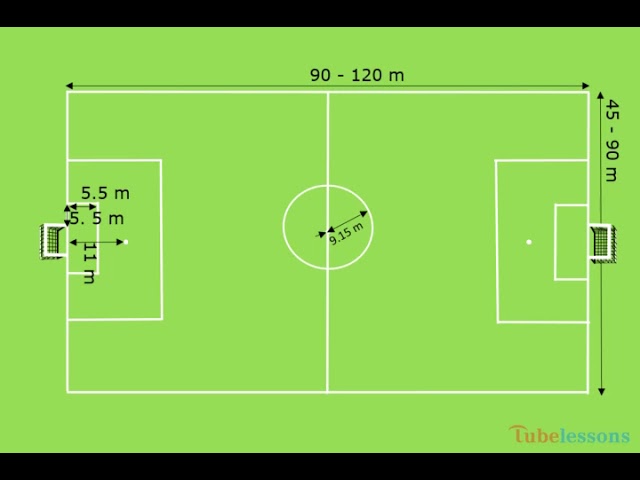 Физичко и здравствено образование
Сите се забавуваат на часот по физичко, но дали знаеме дека кога кога спортуваме и вежбаме мора да знаеме важни пресметки како би биле безбедени. А исто така и кога ги гледаме и споредуваме резултатите на два спротивни тима/играча.
Нема формула за која не ни е потребна математика, но еве само еден пример како се пресметува потенцијална енергија.
Физика
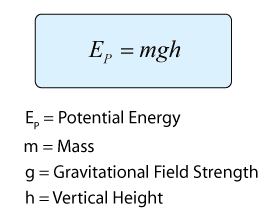 За да ја разбере и осознае науката физика еден ученик пред се треба да има првин богати познавања од математката. Математички пресметки има во речиси секој чекор од физиката.
Добар пример е пропорцијата и големинат при цртање портрет кога најчесто се користат дропки како мерка.
Ликовно образование
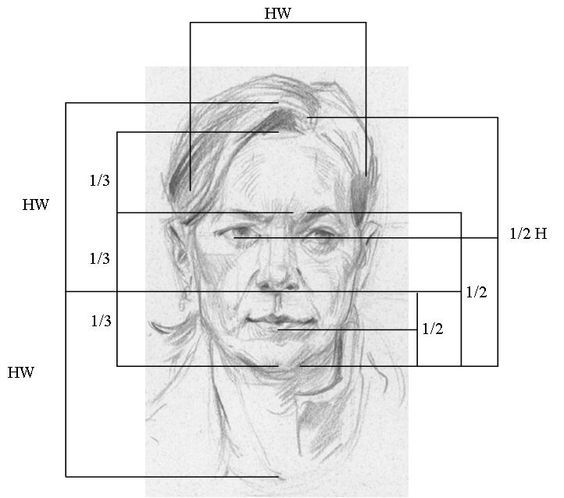 Ликовните уметности не се состојат само од инспирација и “шкртки-мртки” по листот. Во уметноста треба да се знае и пресмета големината, пропорцијата, симетријата.
Еве еден пример за запазување на маса!!
Хемија
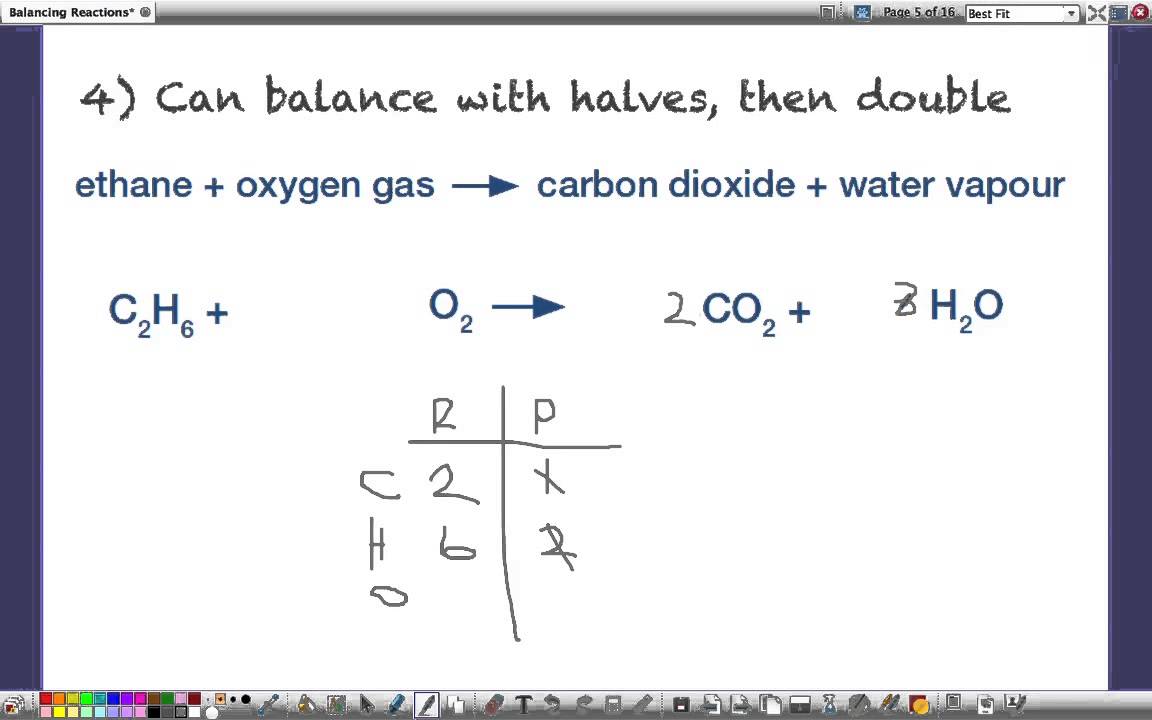 Хемијата како природна наука има секојдневна потреба од математика. Тука спаѓаат мерењето на молекуларната тежина или деловите од соединенијата,пресметувањето на хемиските равенки и сл.
Еден пример за тоа е пресметувањето и обележувањето на географската должина и широчина.
Географија
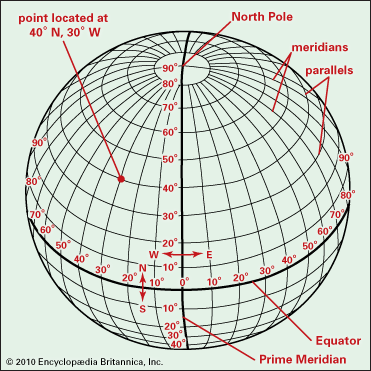 Математиката е тесно поврзана со сите аспекти од географијата. Од мерењето на температура, влага, цртањето мапи, мерење надморска височина, на стандардно и локално време, па се до пресметување на економските параметри на една земја.
За да пресметаме траење на една нота потребни ни се математички операции.
Музичко
Темпото, ритамот, тоновите… Сите овие термини од музиката се всушност врзани со математиката. Значи кога учиме да свириме инструмент или пееме ние ја употребуваме математиката!
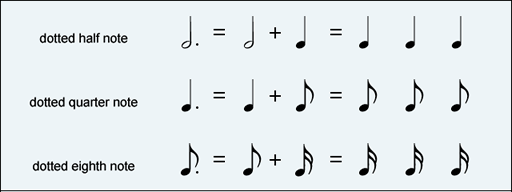 Ви благодарам на вниманието!